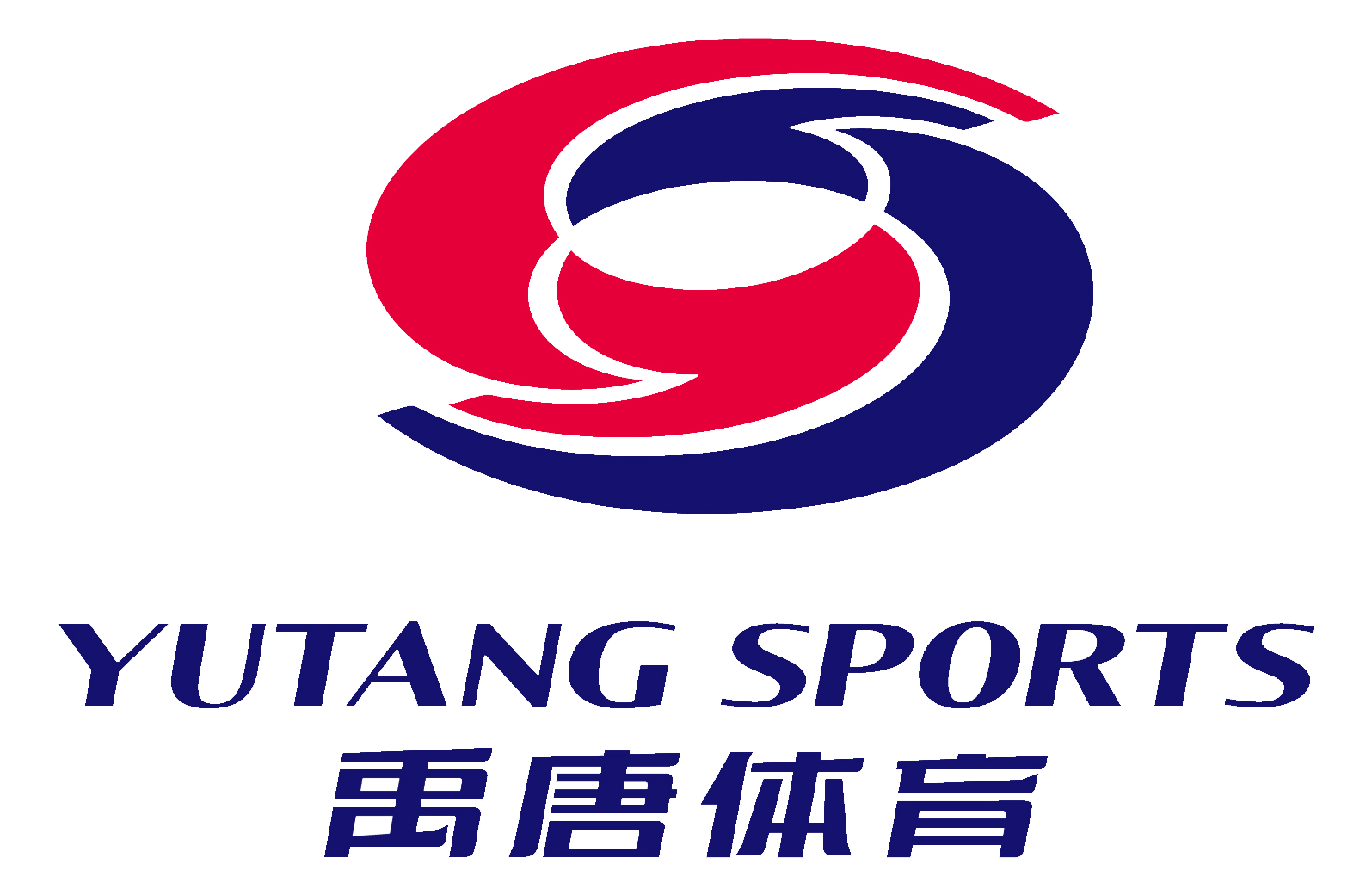 禹唐体育营销大会·营销项目推介报名表
（2022赛事资源类）
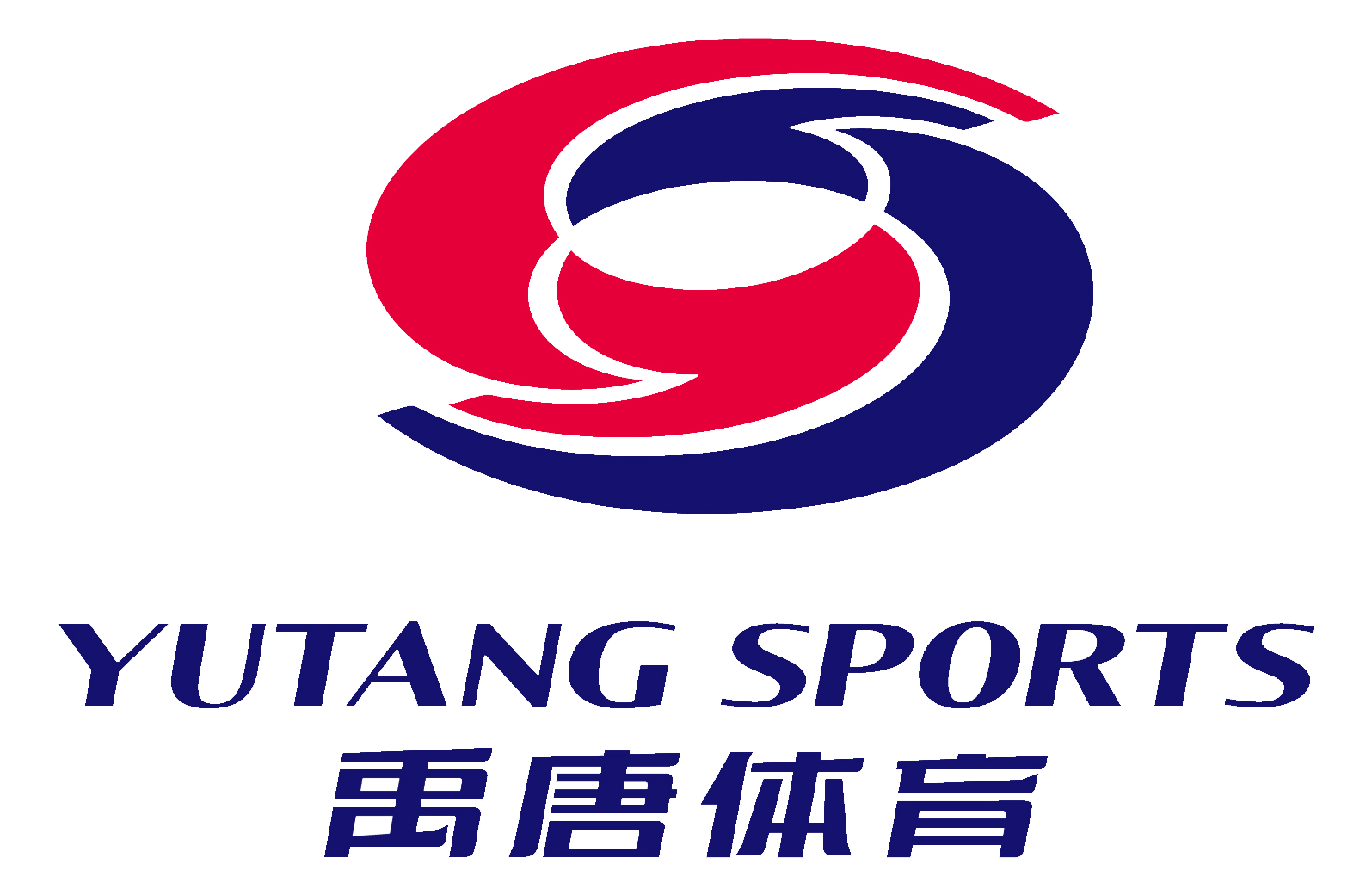 填写要求
请提供用于推介的赛事主logo，AI及JPG格式各一（以附件形式发送）。
为保证推介赛事的统一展示，请遵照模板中的版块分类填写，各版块内可根据需求增减内容页数；填写时，请将模板中的提示说明文字删除。

格式：赛事介绍的PPT页面比例为16:9，模板中的填写要求提示文字需自行删除。
图片：请提供可用于推介会及线上宣传的高清图片，突出赛事特征及商业价值。
链接：内嵌在内容中的链接地址，请确保链接长期有效且能正常打开浏览。
视频：素材中如有视频，请提供视频源文件（切勿将视频直接内嵌到PPT中）。
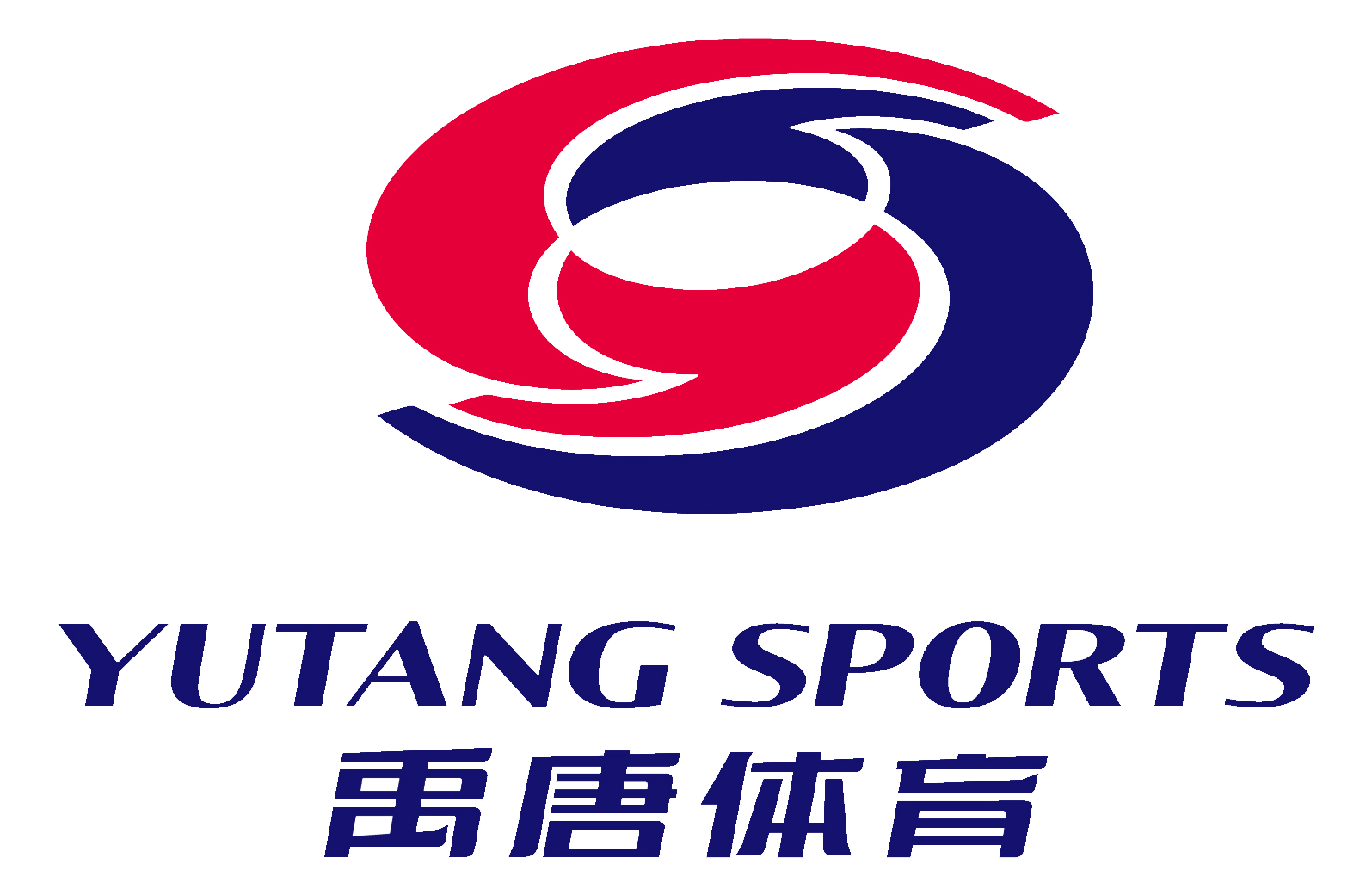 名称介绍
赛事名称
开赛时间：
所属运动领域：
所属公司或组织：
赛事周期：
举办地点：
赛事/公司网址：如没有可去掉此项
微信公众号：名称及二维码，如没有可去掉此项
赛事Logo
微信
二维码
禹唐体育对赛事的推介资格拥有最终解释权
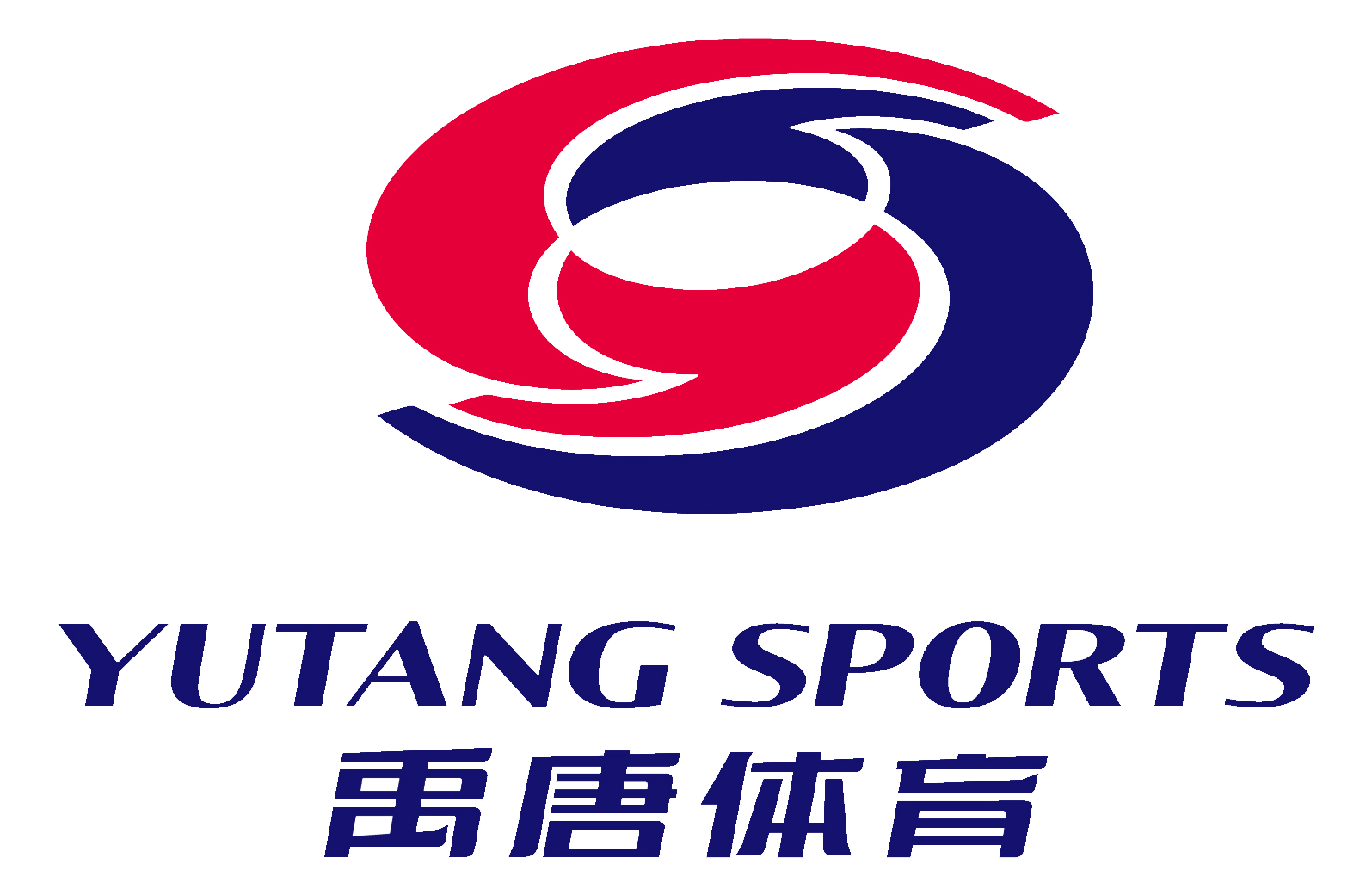 背景介绍
赛事的基本信息、发展历程、举办规模、营收情况、团队架构、业内成就等
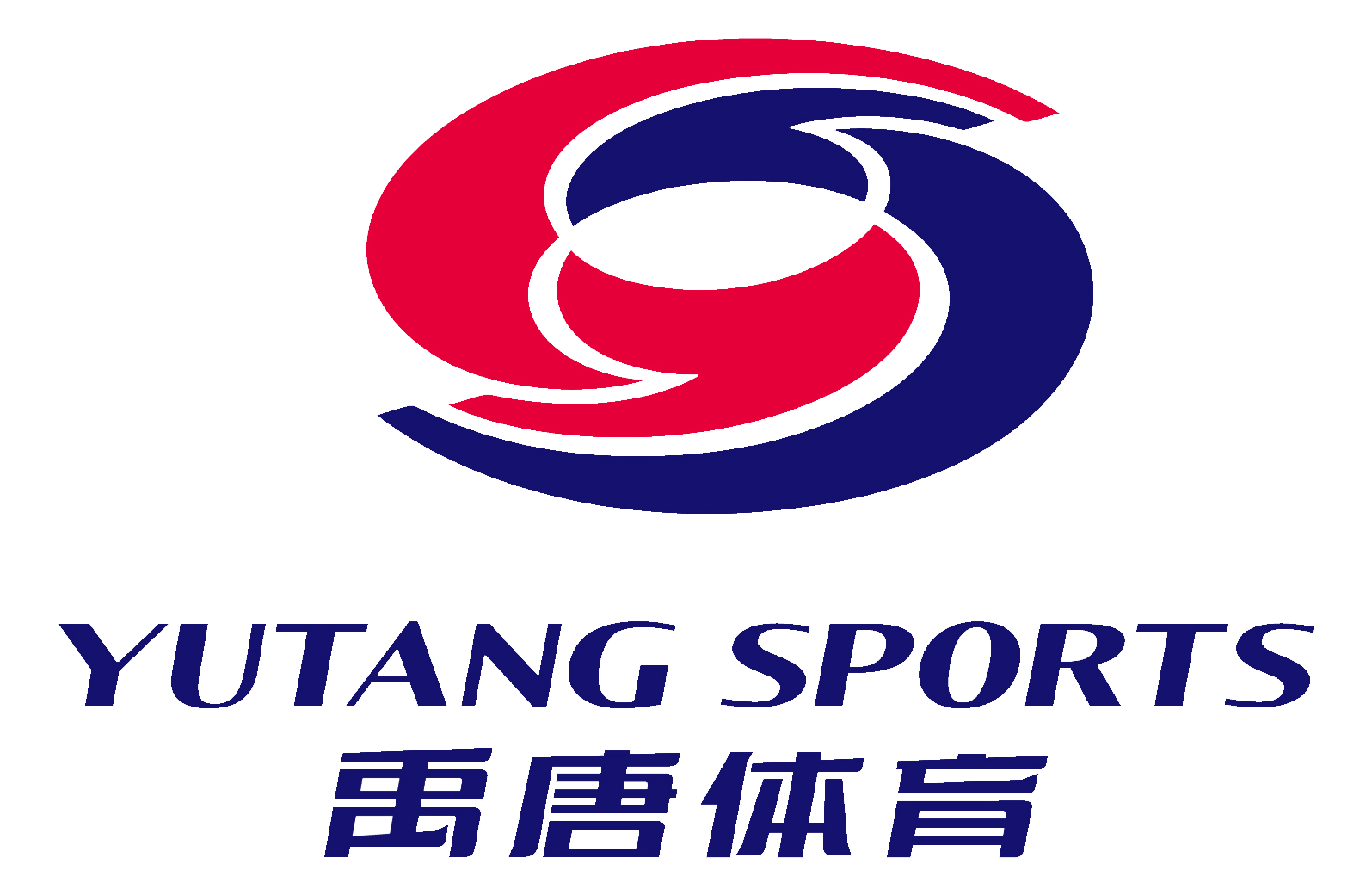 赞助内容及结构
赛事现阶段的招商情况和赞助商体系（赞助商名称+Logo）
为赞助商提供的基本权益及执行过程中的亮点展示
与赞助商的合作案例分享
面对疫情为赞助商激活权益做出的调整
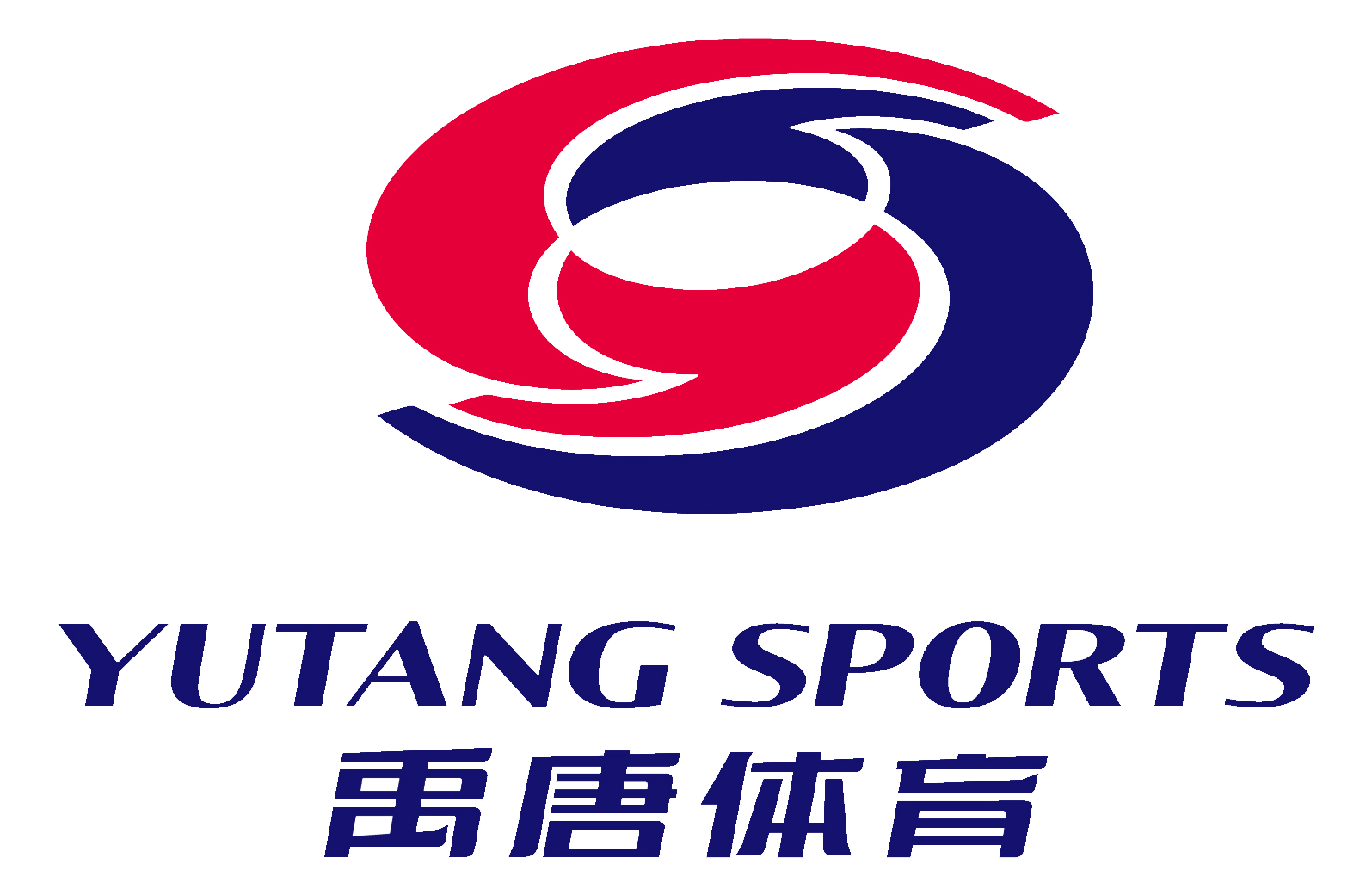 核心优势
赛事的商业赞助层面在市场中的核心优势。如市场定位、品类稀缺性、目标人群、数字渠道建设、衍生活动、赞助权益设置、媒体传播等。
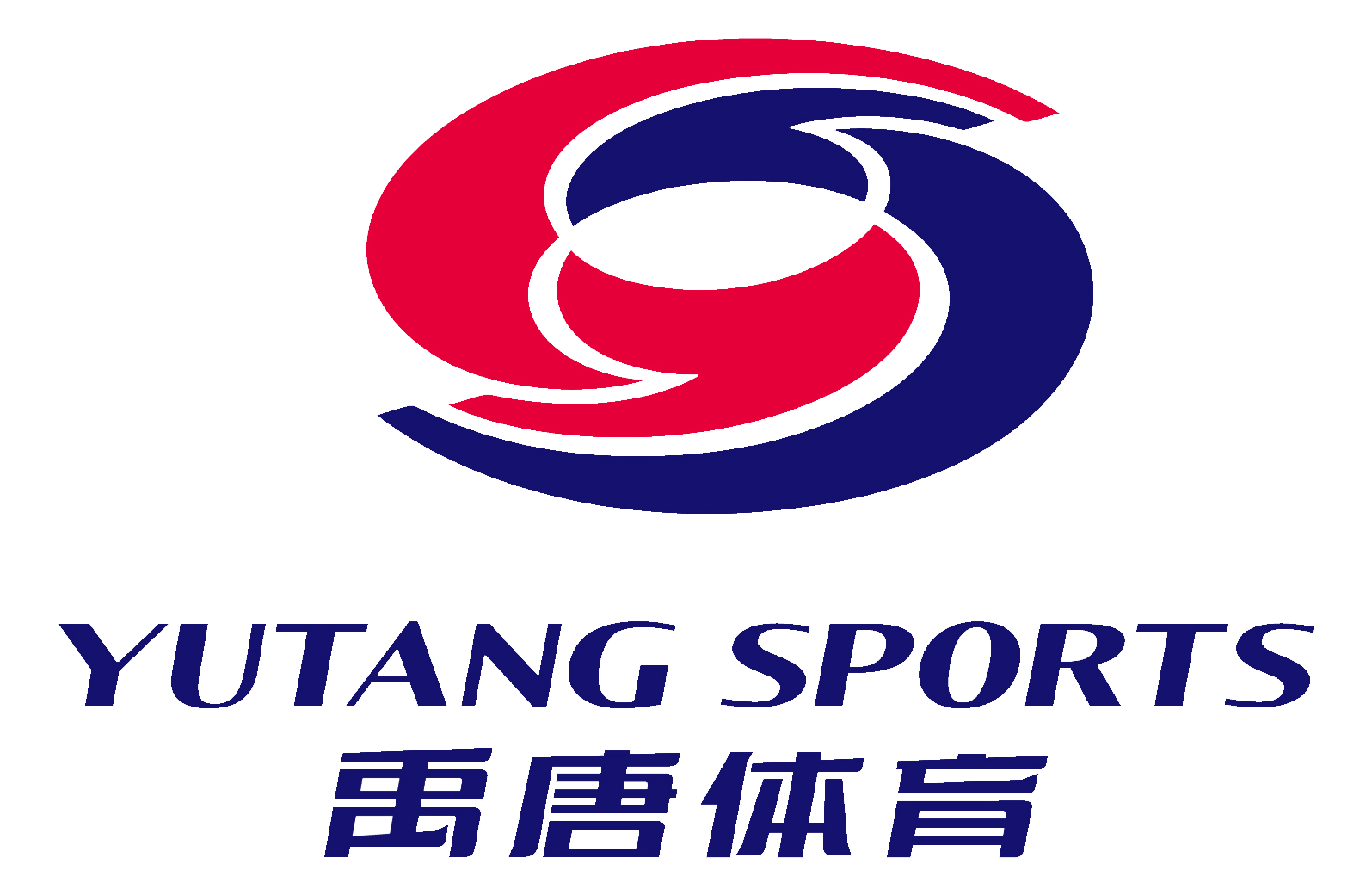 发展计划
赛事未来的调整和发展方向
2022年赛事的发展计划
赛事重点需求的赞助品类
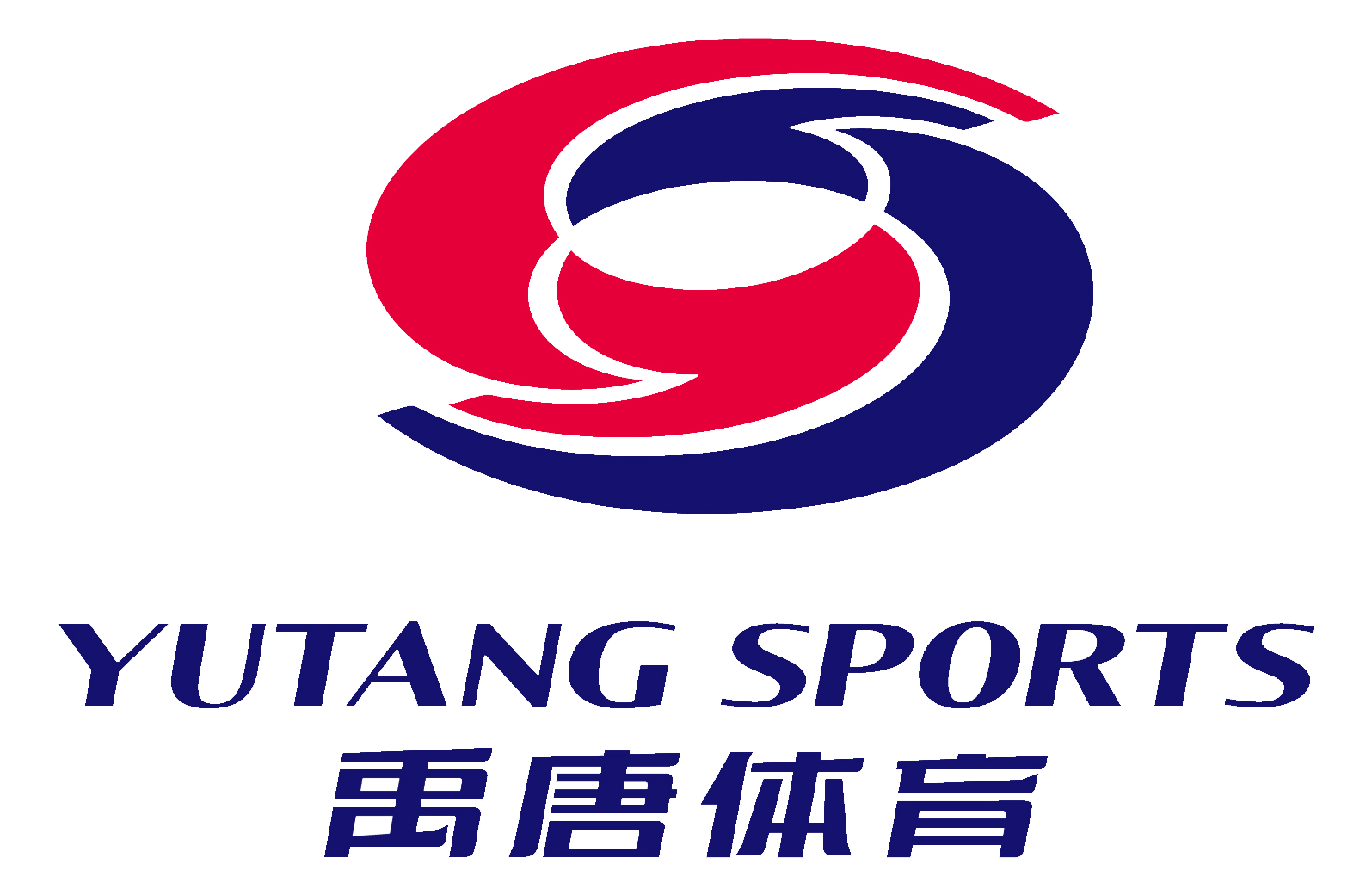 宣传素材
宣传图片
案例缩略图
（请在此处粘贴）
JPG格式，用于禹唐体育现场及自媒体渠道展示赛事资源，清晰美观，数量不限
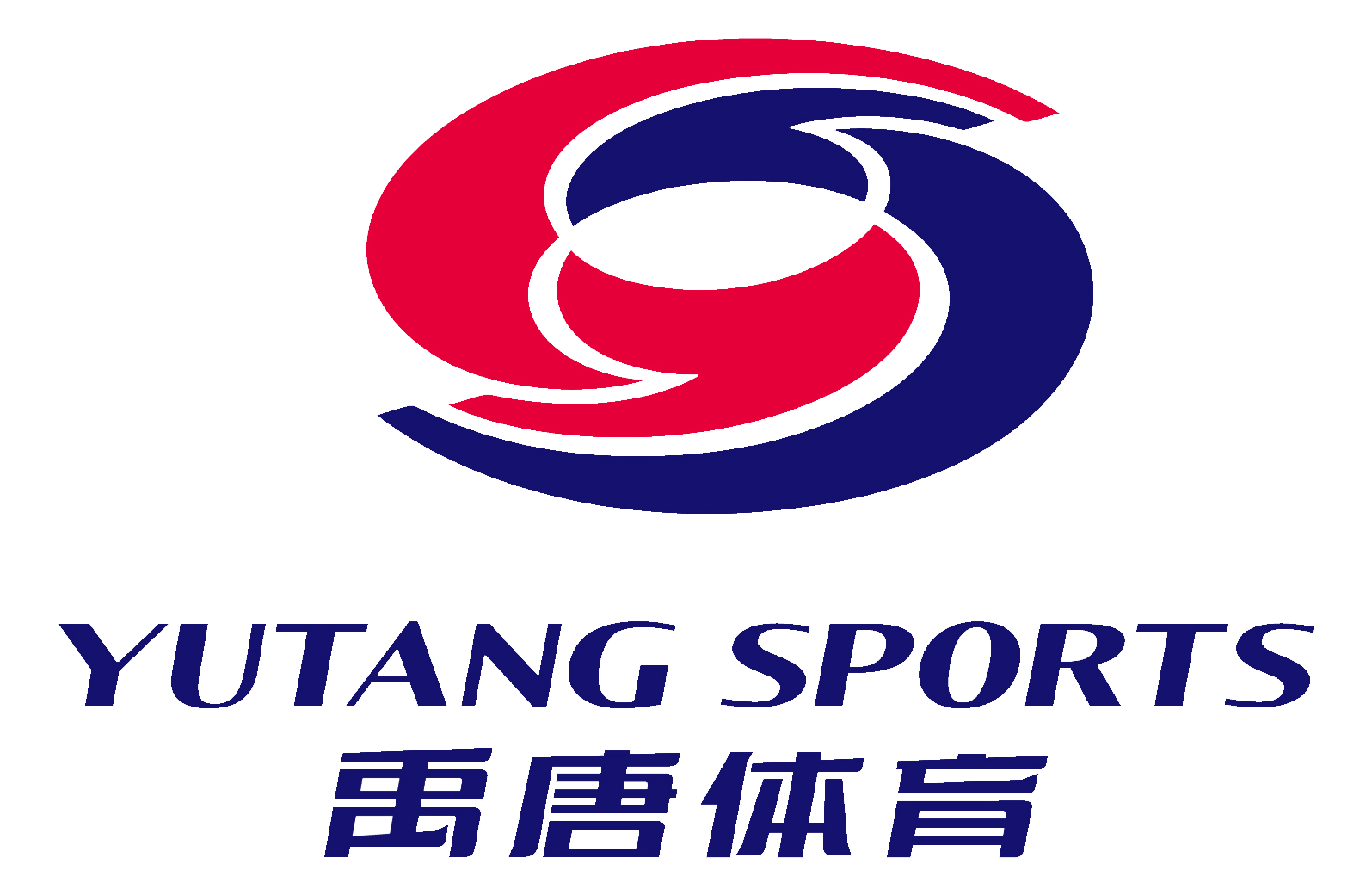 宣传素材
宣传视频
禹唐体育将用于现场及官网展示，及后续自媒体渠道宣传
请通过附件或网盘的形式提供相关视频，数量不限。
http://www._______.com
或扫码看视频
视频二维码
JPG格式
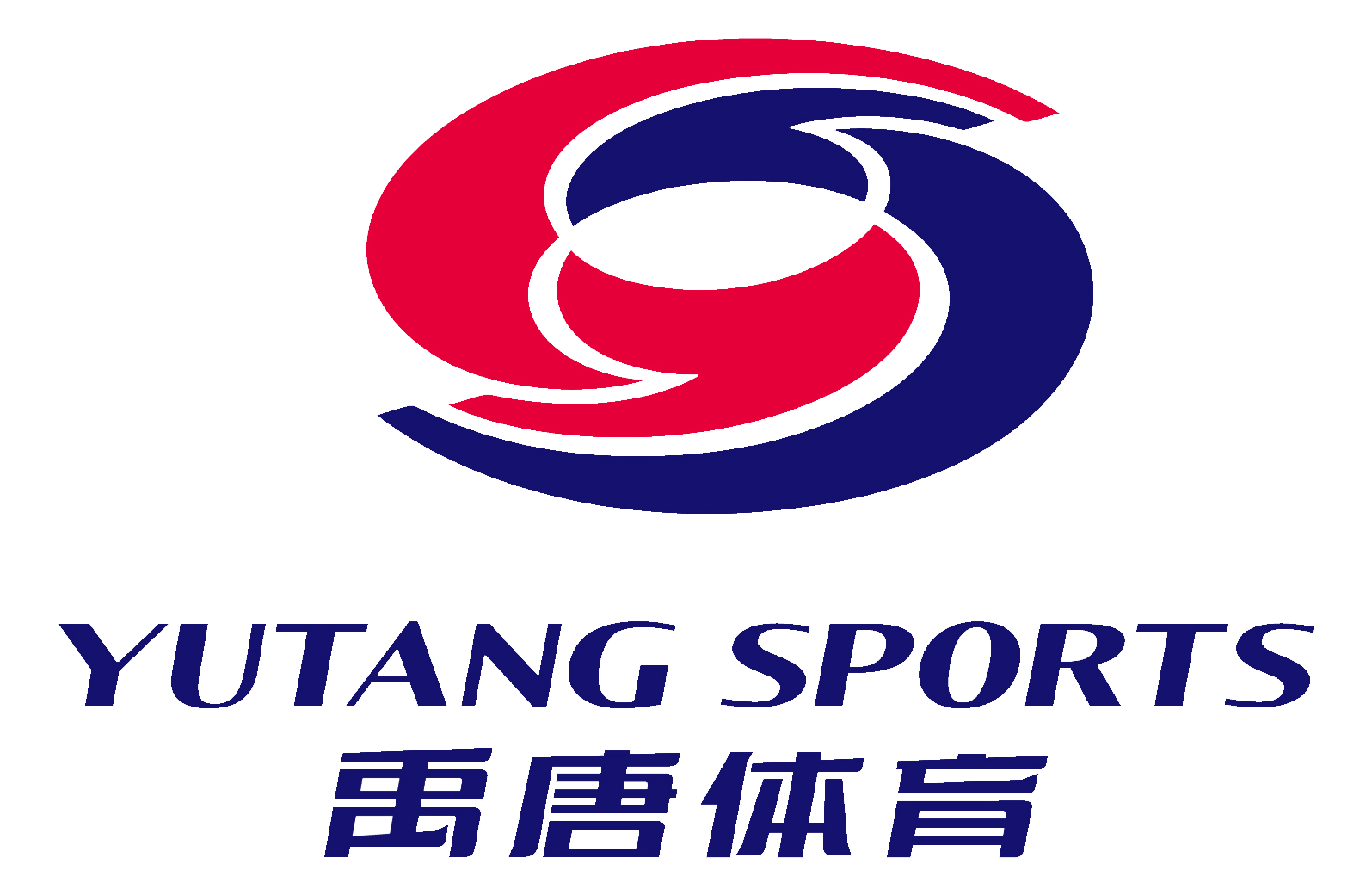 赛事方案
请提供赛事简要的招商方案，将用于推介会现场展示及上传禹唐体育项目平台。
可直接附于本报名材料后，或以邮件等其他方式发送至禹唐体育。
填写过程中如有相关问题，可及时与禹唐体育联系，电话：010-67178766